Möbius: Synthesizing Relational Queries with Recursive and Invented Predicates
Aalok Thakkar • Nathaniel Sands • George PetrouRajeev Alur • Mayur Naik • Mukund Raghothaman
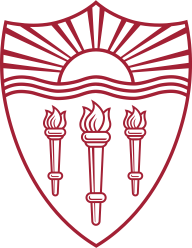 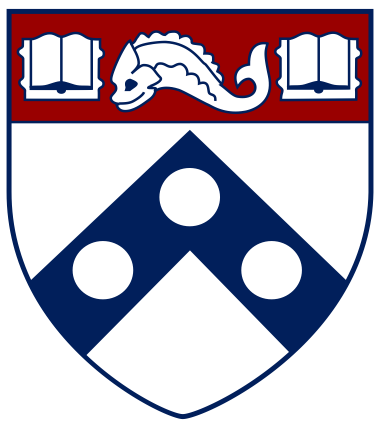 University of Southern California
University of Pennsylvania
Relational Query Languages
SQL, relational algebra
Horn clauses 
Prolog
Datalog
Answer set programming (ASP))

This talk will be about synthesizing recursive Datalog queries
Möbius: Synthesizing Relational Queries with Recursive and Invented Predicates
2
[Speaker Notes: Let me start by explaining the title
This talk is about relational query languages
Basically, languages you can use to query a database
The most popular ones are SQL and relational algebra, but an OOPSLA audience might find Horn clauses more comfortable
There are several languages built around the idea of Horn clauses: in this talk, I’ll focus on Datalog]
⟦Datalog Program⟧
⟦Datalog Program⟧ ≈ Least Fixed Points
Program
Input tuples
Output tuples?
edge(1, 2)
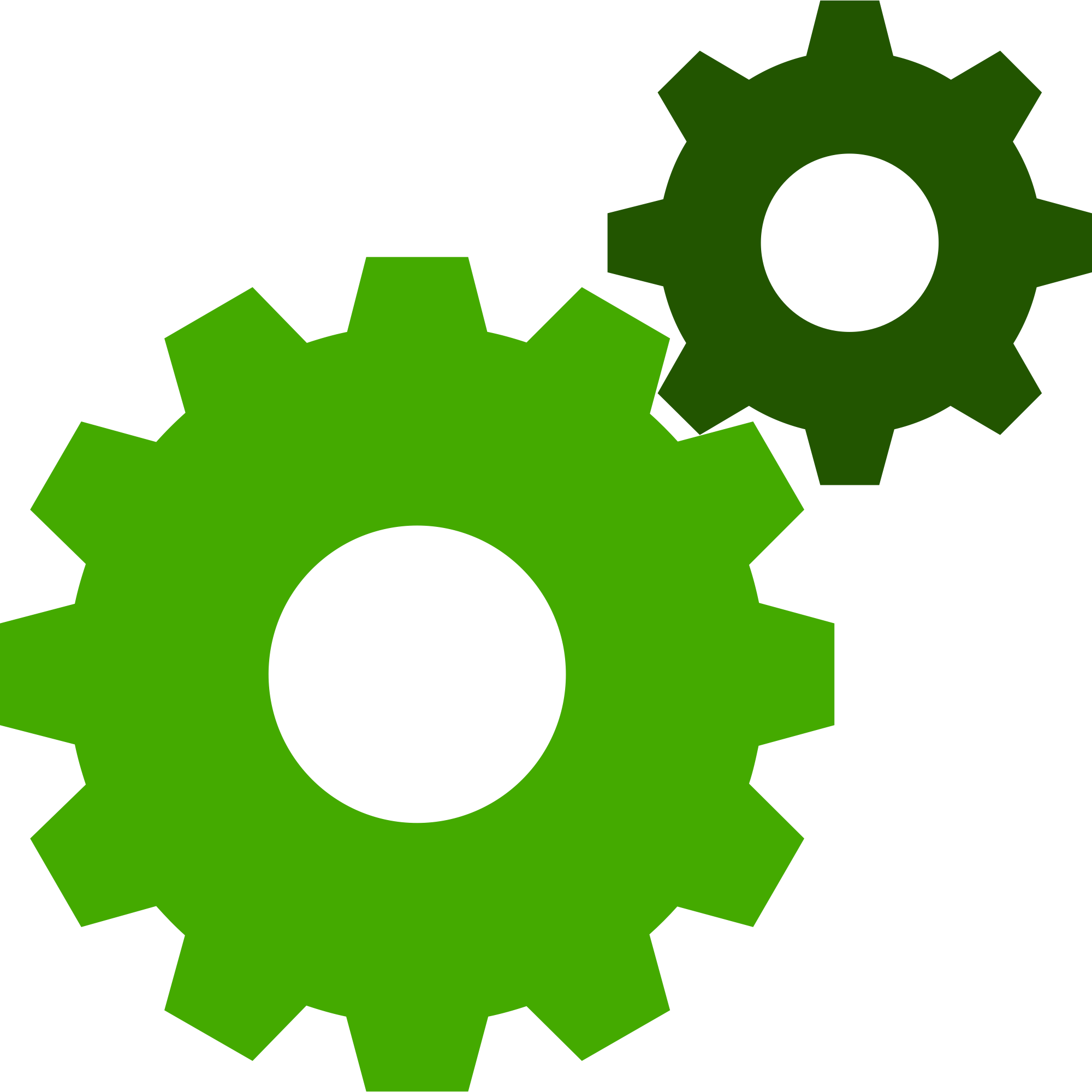 Start with input tuples
path(1, 2)
edge(2, 3)
edge(3, 1)
Apply rules to derive output tuples
4
path(1, 3)
path(3, 1)
3
5
6
1
2
Repeat until saturation
scc(1, 3)
Möbius: Synthesizing Relational Queries with Recursive and Invented Predicates
3
[Speaker Notes: This is the canonical example of a Datalog program
How do you find SCCs in a graph]
Significance of Datalog
Diverse Applications
Program Analysis
Knowledge Discovery
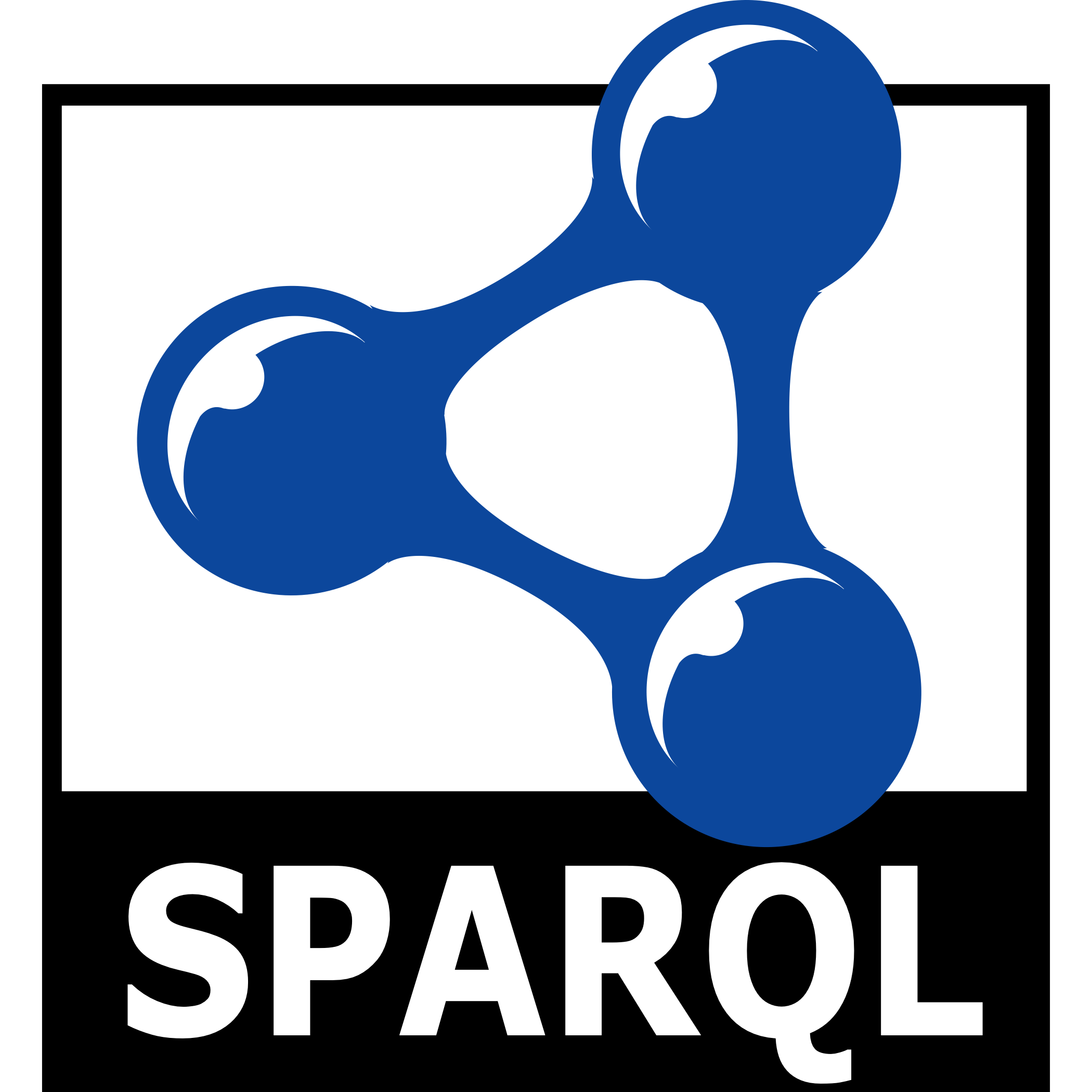 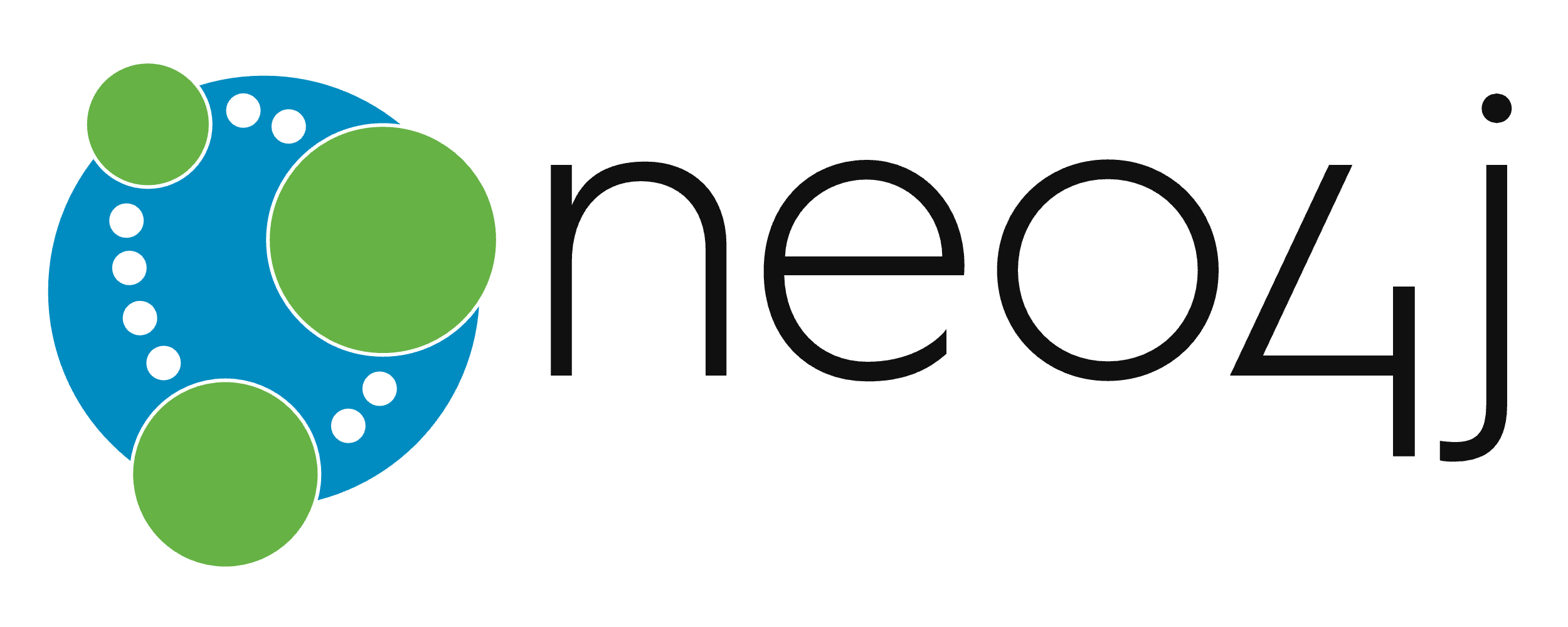 Tiros
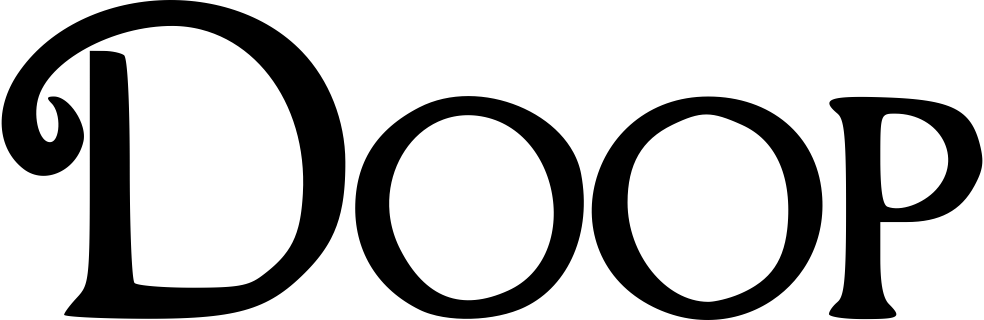 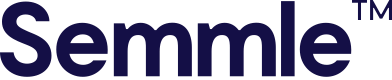 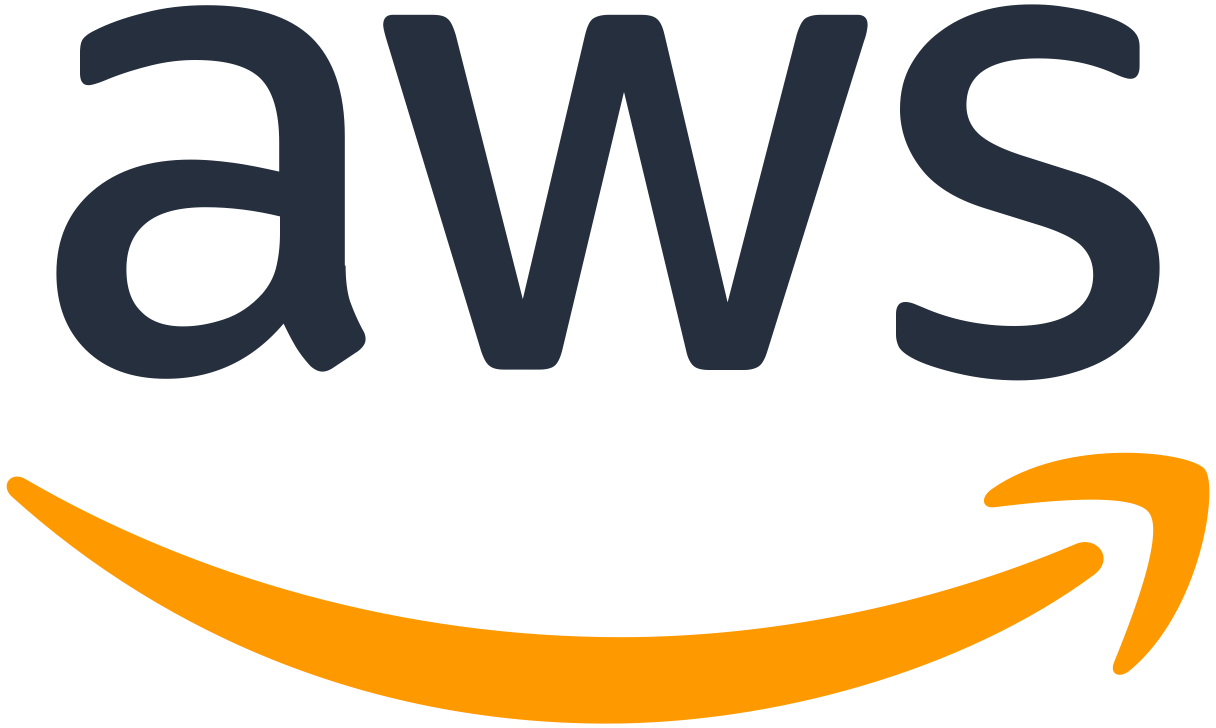 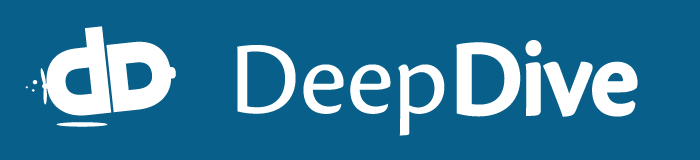 Networks
Industrial Strength Engines
RapidNet
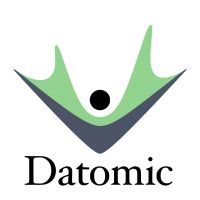 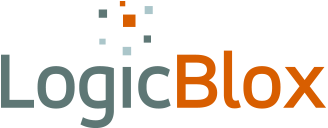 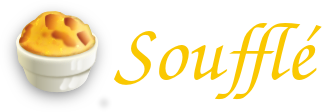 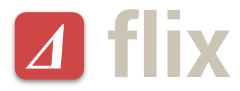 Chord
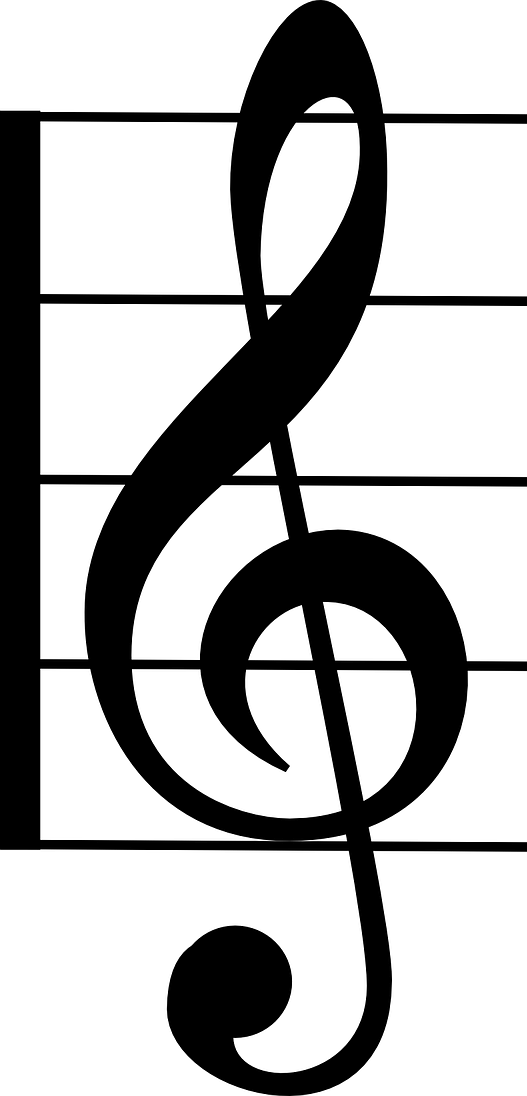 Möbius: Synthesizing Relational Queries with Recursive and Invented Predicates
4
[Speaker Notes: My own introduction to Datalog was through Mayur, when I was a postdoc
He uses it extensively for static analysis: There are some dramatic examples of analyses that span several pages shrining to a dozen lines
Beyond that, it is being used for knowledge discovery, for declarative networking; and there are industrial strength implementations]
Central Question of This Talk
Foundational question
Subject of lots of research
We want to synthesize Datalog programs
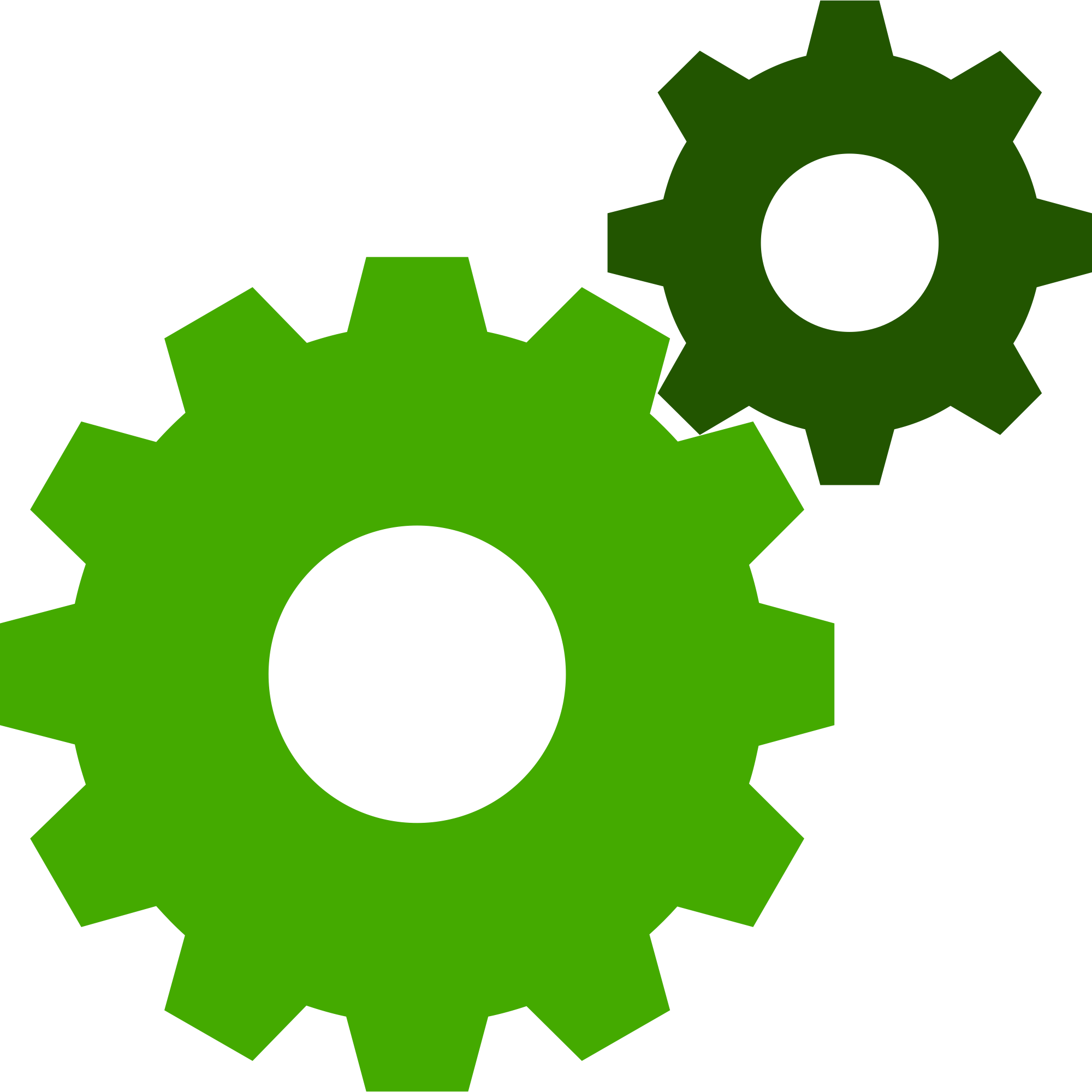 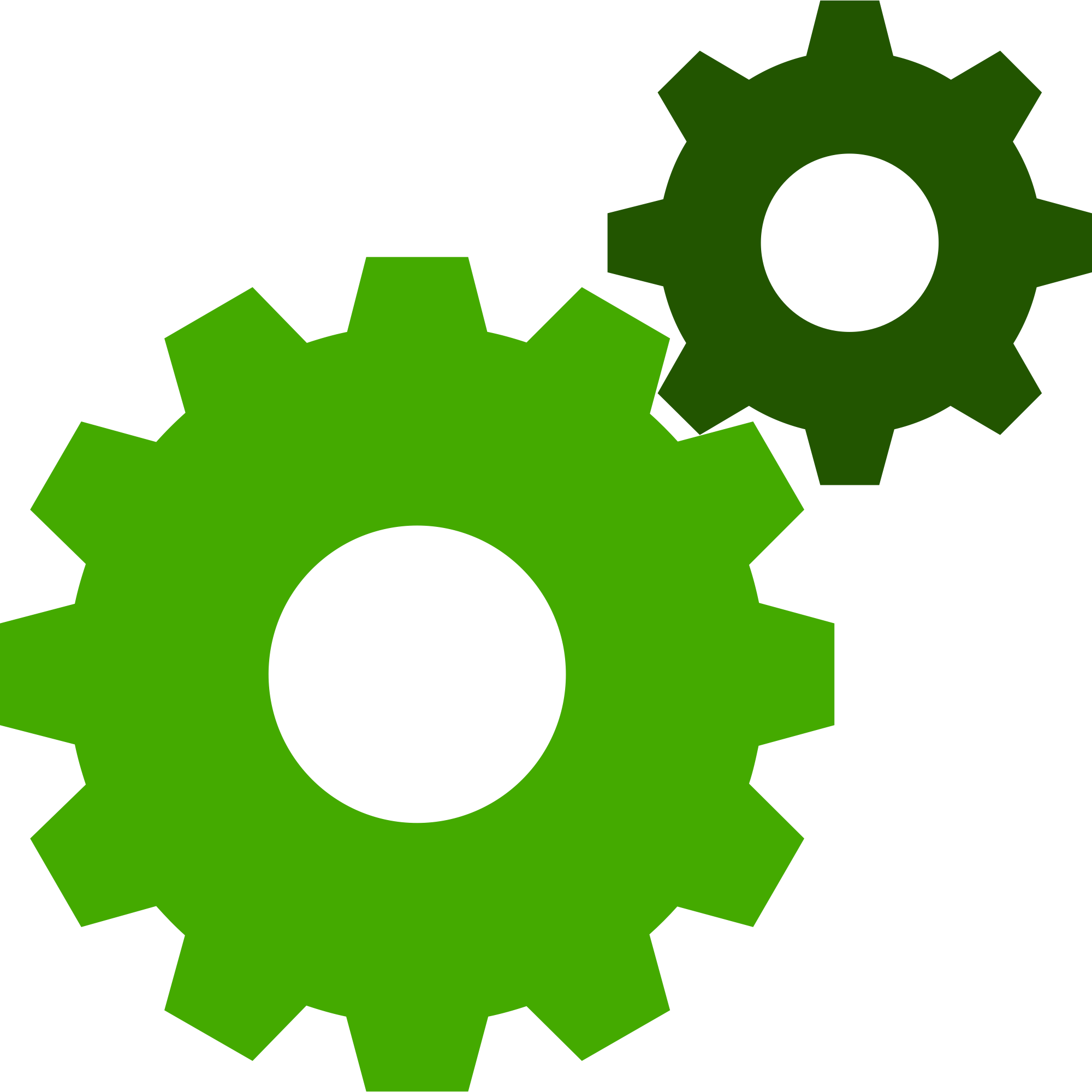 Evaluation
Synthesis
Program
Program?
Input tuples
Input tuples
Output tuples?
Output tuples
Program Synthesis: Efficient synthesis of highly expressive programs
AI and Machine Learning: Learning to reason
Applications: Static program analysis, networks, …
Möbius: Synthesizing Relational Queries with Recursive and Invented Predicates
5
Synthesizing Relational Queries
Main outstanding challenges:
Recursive + invented predicates
Learning on large datasets
Possibility of noise

“Can we learn to find SCCs without already knowing how to find paths?”

Q1: How many invented predicates, what are their schemas?
Q2: How big can the rules get? How many rules?
Subject of this talk
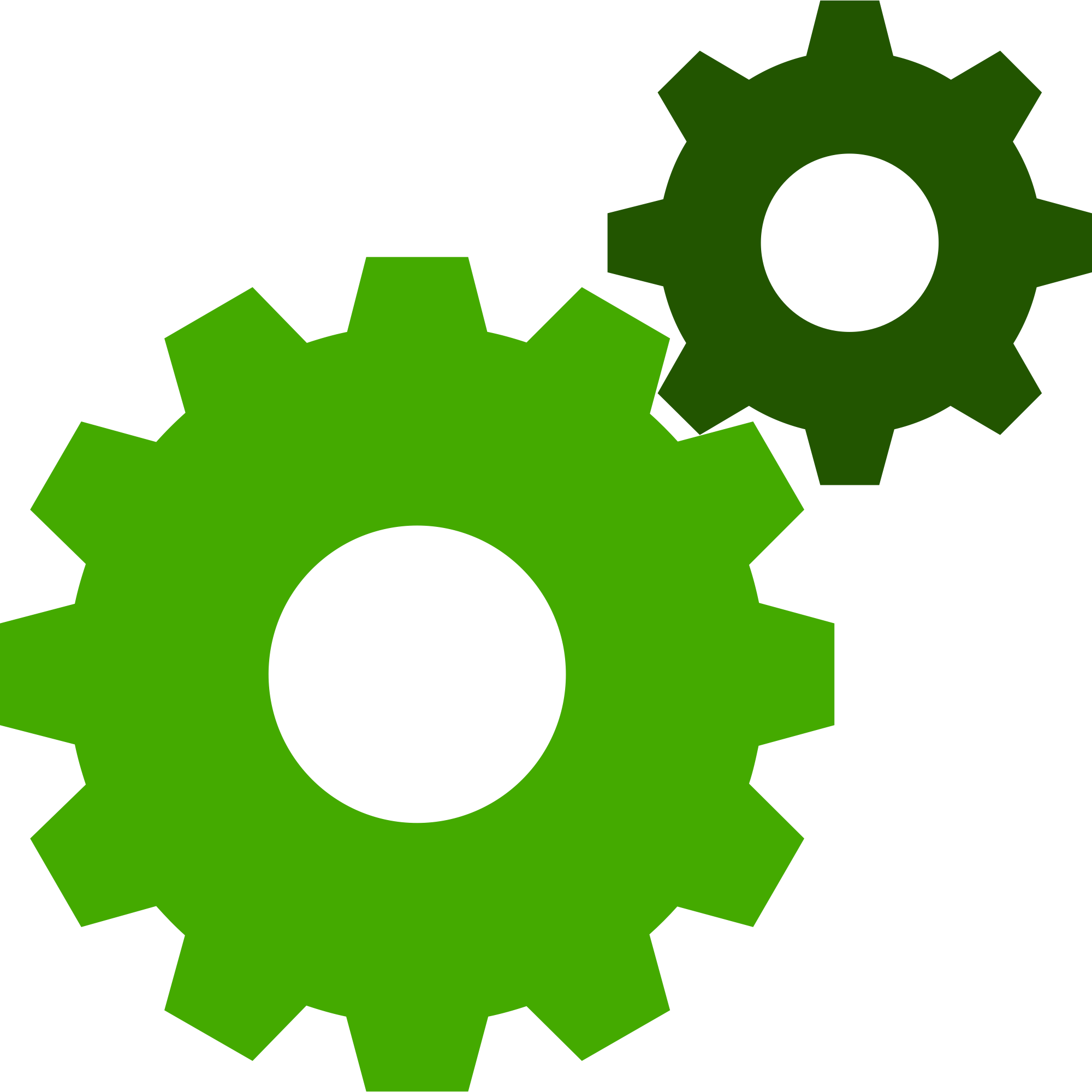 Target predicate
Invented predicate
Program?
Input tuples
Output tuples
Möbius: Synthesizing Relational Queries with Recursive and Invented Predicates
6
[Speaker Notes: Most existing papers assume guidance from the user: Syntactic bias
How is the user supposed to know?]
Schema Invention
Path colour is ultimately projected out
Möbius: Synthesizing Relational Queries with Recursive and Invented Predicates
7
Invented Predicates in Nonrecursive Queries
Not a major issue



Example: Cousins are people who share the same grandparent
See, for example:
Scythe (Wang et al., PLDI 2017)
SQLSynthesizer (Zhang and Sun, ASE 2013)
EGS (Thakkar et al., PLDI 2021)
Target predicate
Invented predicate
Möbius: Synthesizing Relational Queries with Recursive and Invented Predicates
8
Invented Predicates in Nonrecursive Queries
Not a major issue

Simply inline everything!

Example: Cousins are people who share the same grandparent
See, for example:
Scythe (Wang et al., PLDI 2017)
SQLSynthesizer (Zhang and Sun, ASE 2013)
EGS (Thakkar et al., PLDI 2021)
Target predicate
Invented predicate
Möbius: Synthesizing Relational Queries with Recursive and Invented Predicates
9
[Speaker Notes: Of course, inlining immediately sacrifices performance
4-way join
Don’t do this while writing queries (Could this be a research problem on its own?)]
Invented Predicates in Nonrecursive Queries
Not a major issue

Simply inline everything!

Example: Cousins are people who share the same grandparent
Trick doesn’t work with recursive queries 😫
No amount of inlining might be sufficient
Möbius: Synthesizing Relational Queries with Recursive and Invented Predicates
10
Our Starting Observation: The Power of Finite Unrollings
For a given set of input-output examples, a finite unrolling is sufficient







Question: Can we extrapolate from this program to arbitrarily large graphs?
Works in graphs with SCCs of size ≤ 3
Möbius: Synthesizing Relational Queries with Recursive and Invented Predicates
11
The Architecture of a Recursive Query Synthesizer
Extrapolation Algorithm
Off-the-shelf Nonrecursive Synthesizer
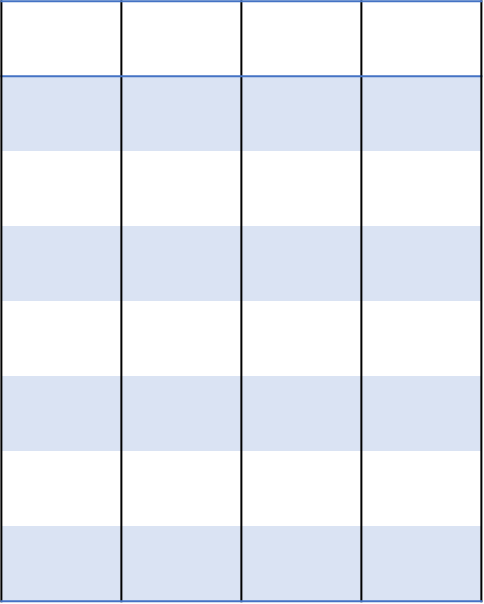 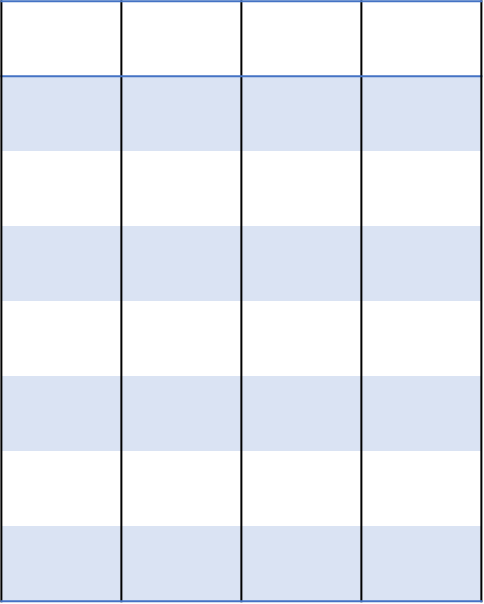 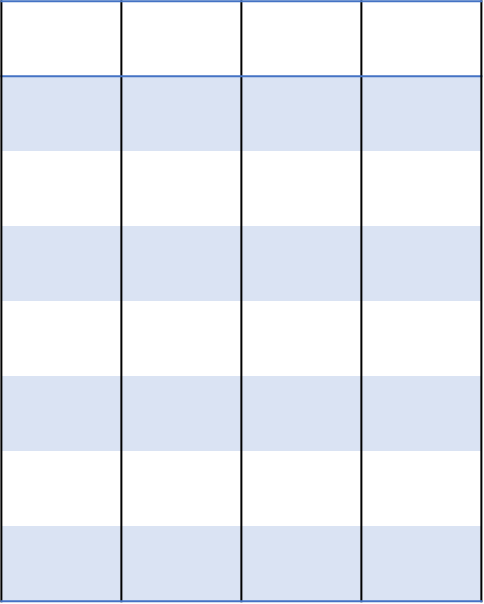 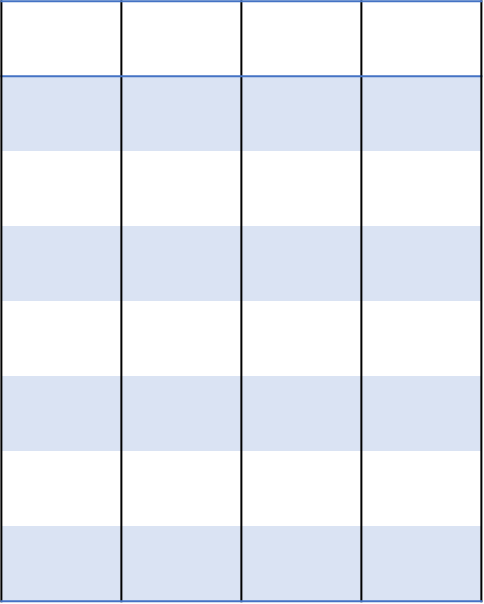 EGS (Thakkar et al., PLDI 2021)
Möbius: Synthesizing Relational Queries with Recursive and Invented Predicates
12
Finding Structure in Graph Motifs
e
d
a
c
b
Möbius: Synthesizing Relational Queries with Recursive and Invented Predicates
13
[Speaker Notes: Think visually of the rule as a mask / a stencil that you draw over the data
Like you’re playing Where’s Waldo]
Finding Structure in Graph Motifs
e
d
a
c
Still a nonrecursive query
Forcibly added invented predicates
Normalization allows us to “see” its internal structure
b
Möbius: Synthesizing Relational Queries with Recursive and Invented Predicates
14
Finding Structure in Graph Motifs
Insight: If these rules are an unrolling of a recursive program, then some of predicates must be the same
So: Let’s merge predicates into equivalence classes?
{ P1, P2, P3, P4} ↦ S1
e
d
a
c
b
Möbius: Synthesizing Relational Queries with Recursive and Invented Predicates
15
Finding Structure in Graph Motifs
These rules are identical
e
d
a
{ P1, P2, P3, P4} ↦ S1
c
Predicate unification
b
Möbius: Synthesizing Relational Queries with Recursive and Invented Predicates
16
Finding Structure in Graph Motifs
These rules are identical
e
d
a
{ P1, P2, P3, P4} ↦ S1
c
Predicate unification
These rules find SCCs in arbitrarily large graphs!
b
Möbius: Synthesizing Relational Queries with Recursive and Invented Predicates
17
How Can Predicate Unification Go Wrong?
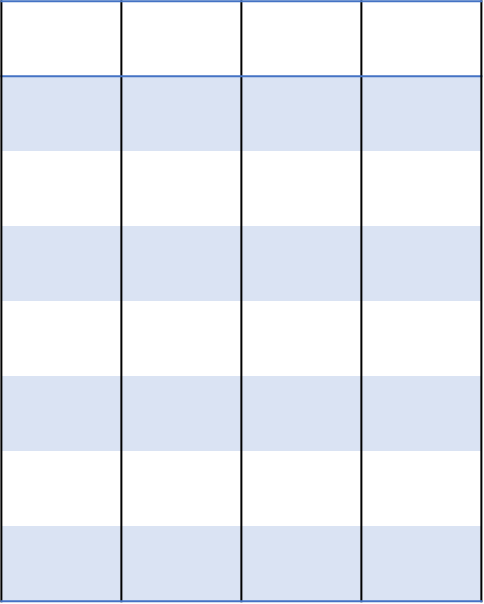 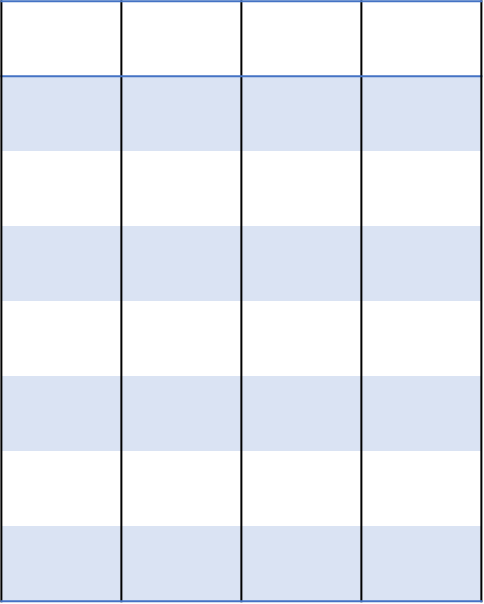 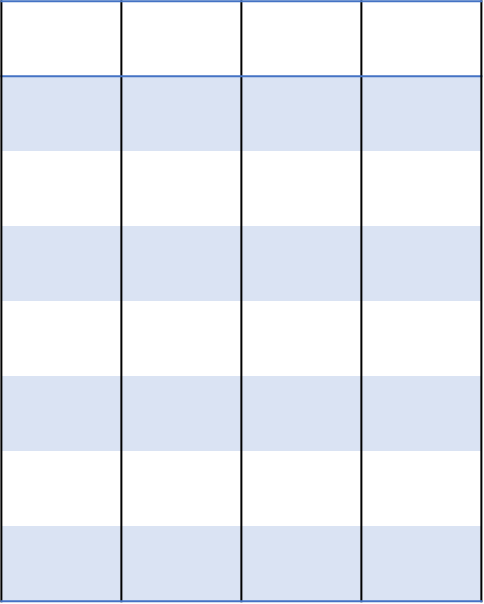 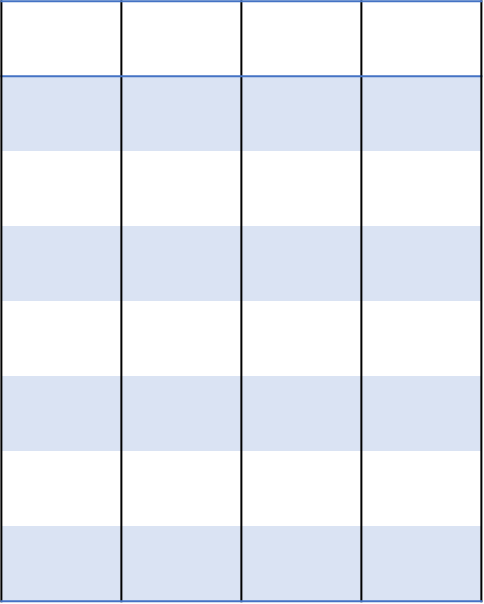 “Reason” for tbad to be produced
Möbius: Synthesizing Relational Queries with Recursive and Invented Predicates
18
When Predicate Unification Goes Wrong …
edge(3, 5)
inv(3, 5)
4
3
5
6
1
2
scc(3, 5)
Möbius: Synthesizing Relational Queries with Recursive and Invented Predicates
19
Overall Extrapolation Process
Soufflé (Jordan et al., CAV 2016)
Original nonrecursive program
Normalization
Datalog Solver
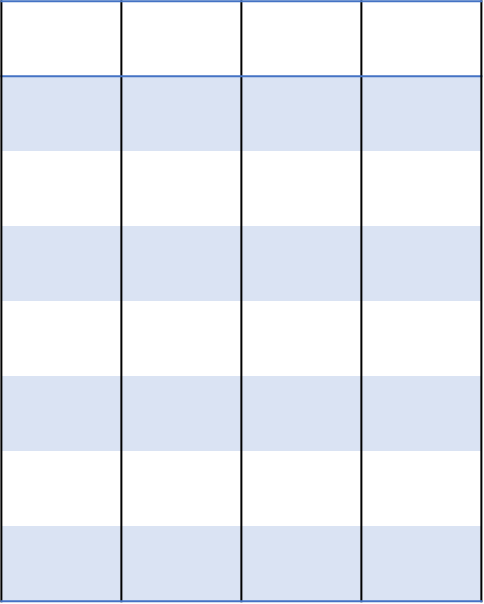 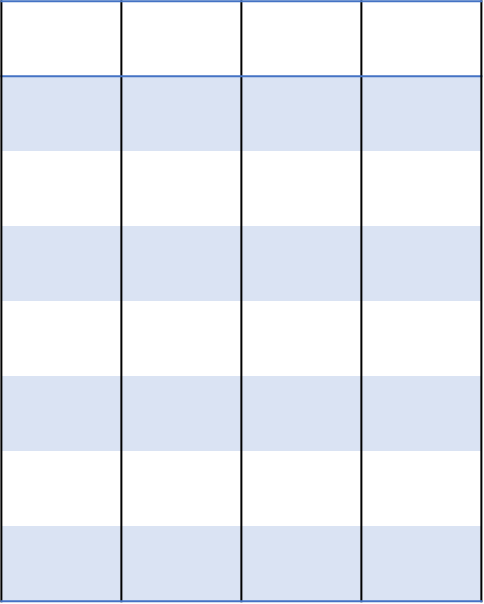 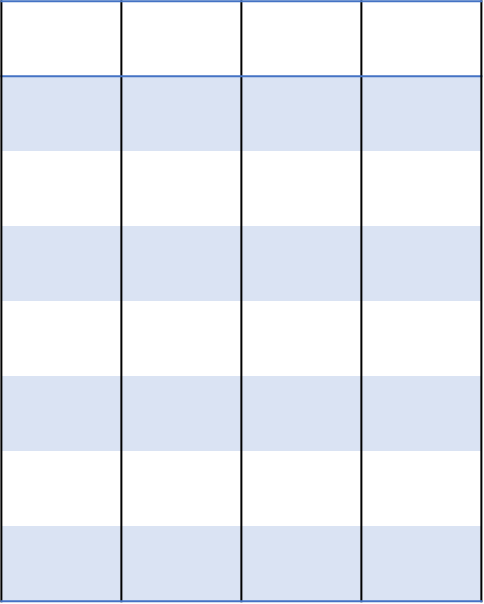 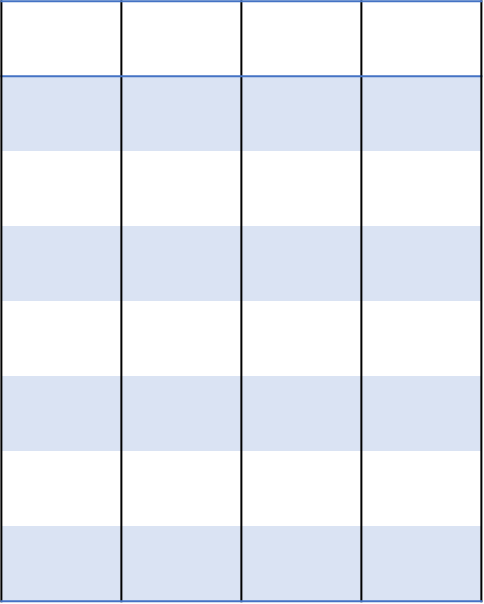 Constraint Solver, Z3
Solution!
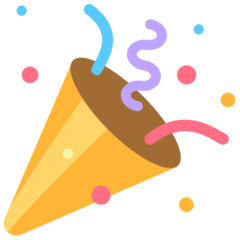 Blame assignments
Unification map
Möbius: Synthesizing Relational Queries with Recursive and Invented Predicates
20
Experimental Evaluation
21 synthesis tasks
Transitive closure, intersections, schema invention

Baselines:
Möbius: Synthesizing Relational Queries with Recursive and Invented Predicates
21
How Fast is Möbius?
Transitive Closures
Linear Queries
∩
Schema Invention, NL
Mutual Recursion
Möbius is consistently fastest to synthesize
Möbius: Synthesizing Relational Queries with Recursive and Invented Predicates
22
What is the Overhead Over EGS?
Hardest problems are bottlenecked by EGS
Across all benchmarks, Möbius needs 2.7× the time of the seed non-recursive synthesizer
Möbius: Synthesizing Relational Queries with Recursive and Invented Predicates
23
Does Möbius Improve Generalization?
Möbius is able to generalize to large datasets
Möbius: Synthesizing Relational Queries with Recursive and Invented Predicates
24
[Speaker Notes: Randomly sampled graphs with Hamiltonian cycles
Average accuracy over 10 test runs
Papers that do synthesis frequently talk about the data being representative: Even if the data is representative, good algorithms are needed]
Conclusion
New algorithm to synthesize relational queries
Can also learn queries with recursive and invented predicates
Start with seed nonrecursive query
Normalize, then iteratively unify predicates
Use provenance to precisely ascribe blame when faulty tuples derived
Unified query generalizes original query
Able to learn several complex patterns of recursive queries
Successfully generalizes
Not too much time overhead
Möbius: Synthesizing Relational Queries with Recursive and Invented Predicates
25